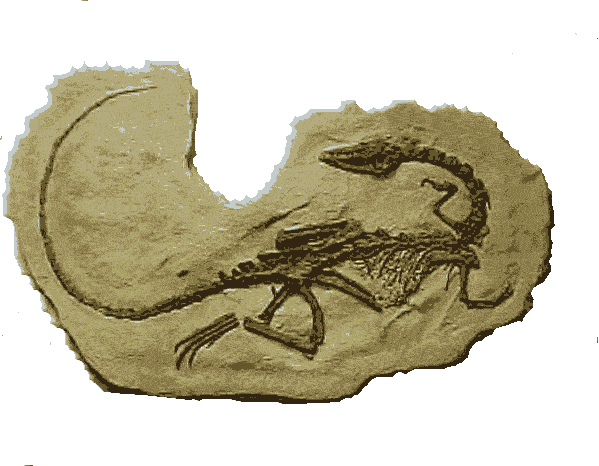 Evidence for Evolution
Why are Darwin’s ideas now widely accepted?
Common Descent
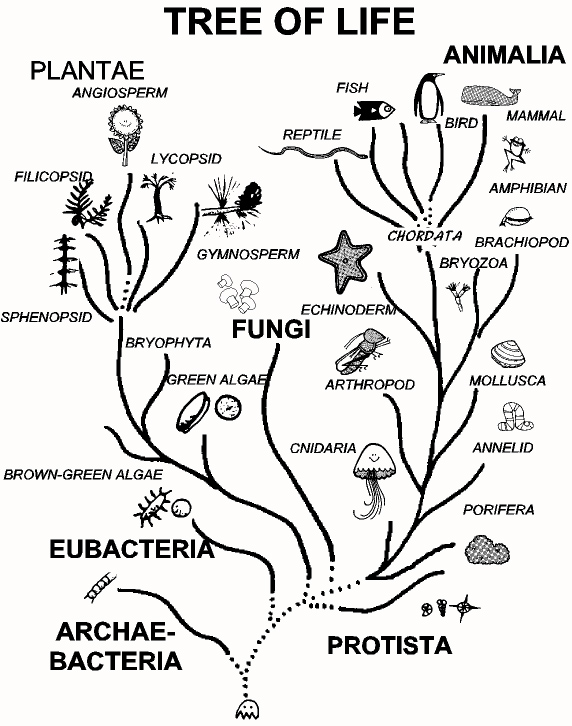 The central idea of biological evolution is that all life on Earth shares a common ancestor, just as you and your cousins share a common grandmother.
Decent with modifications
Organisms that were once the same have now grown “apart” and have become different organisms.
Overtime natural selection produces organisms that have different structures.
These changes increase a species’ fitness in their environment.
10
I.  Fossil Record
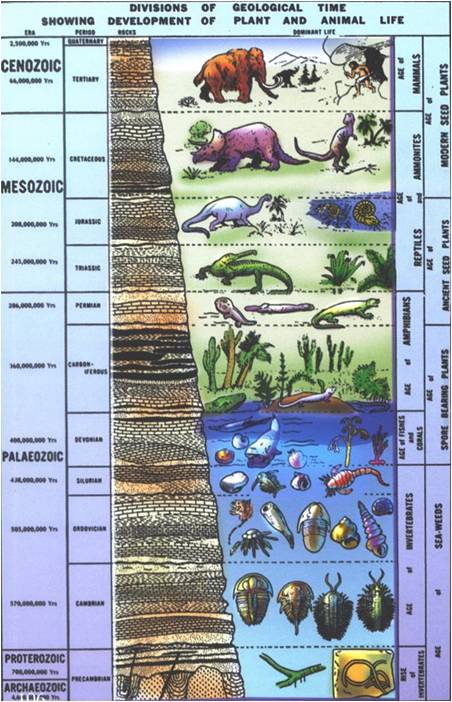 Fossils are the Trace remains of organisms that lived long ago.  
By looking at fossils we can infer what life looked like in the past
Darwin hypothesized that whales might have evolved form a mammal that lived on land
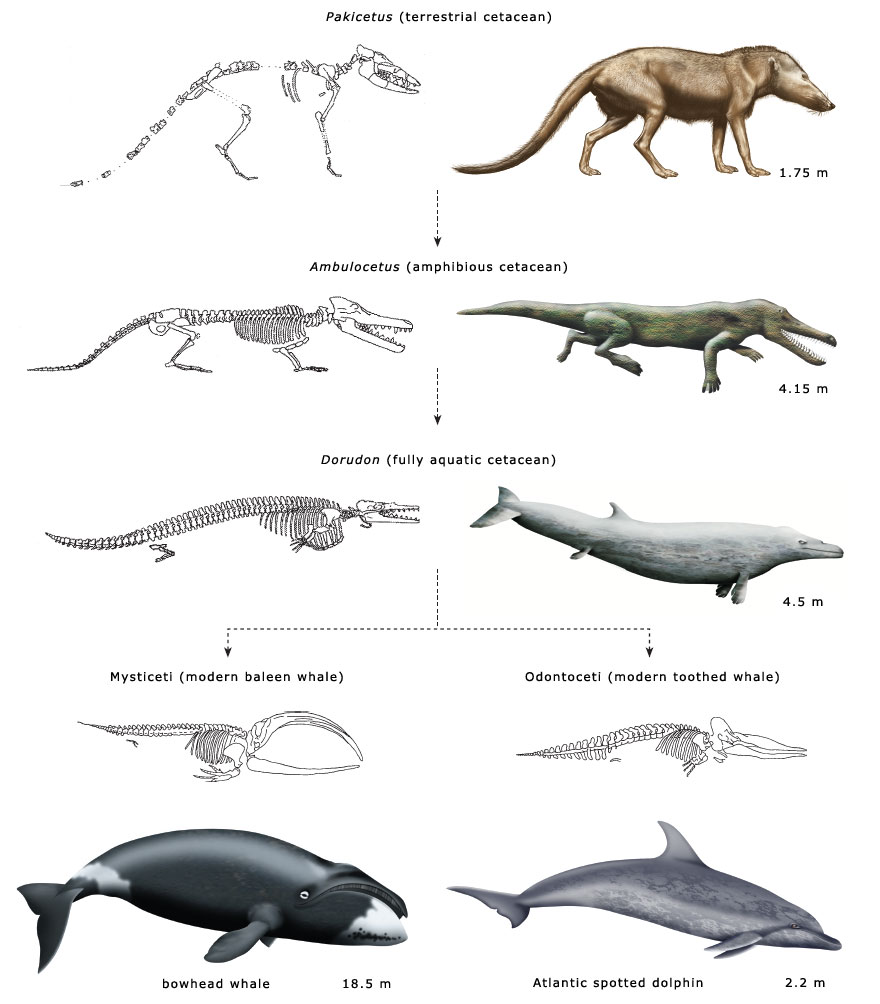 Darwin predicted that intermediate forms between groups of species might be found
New fossils have been found to support that idea
It takes very specific conditions to create fossils so the record of life on earth is incomplete.
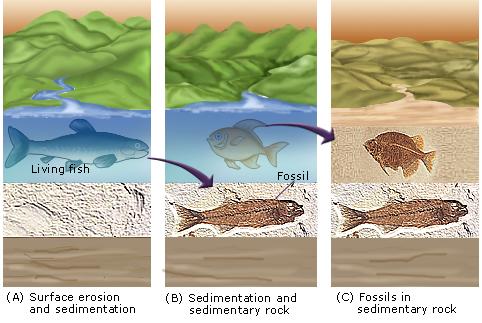 II. Biogeography (Geology)
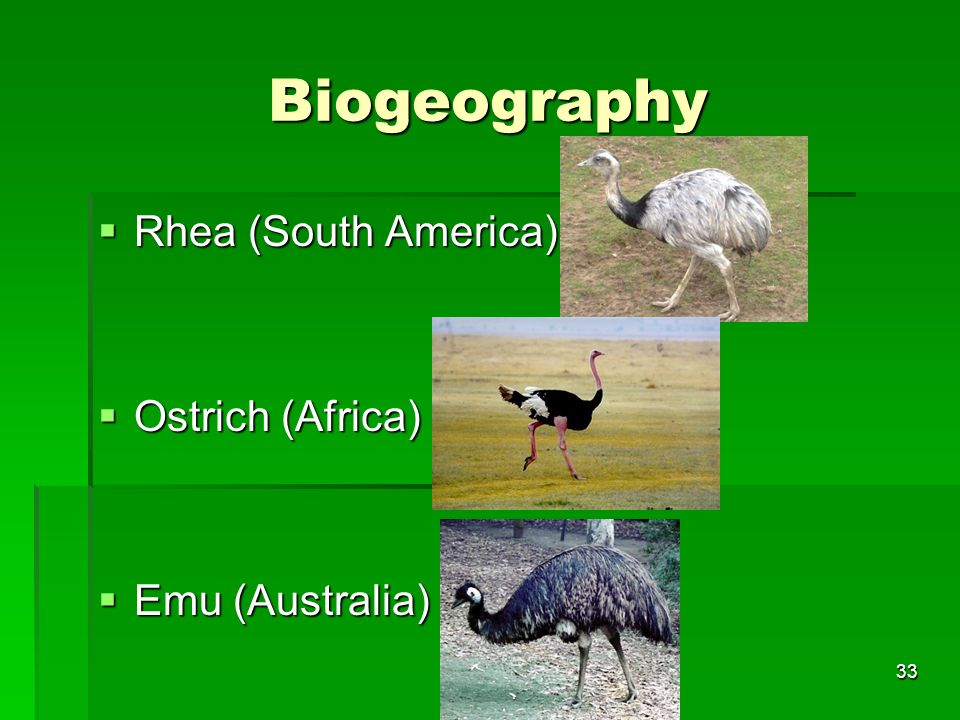 Biogeography is the study of the location of organisms around the world.
Darwin observed that animals in similar environments, but in different parts of the world, share similarities
III. Developmental biology
Embryology: species that have similar patterns and structures in embryonic development.
Evidence for a common ancestor
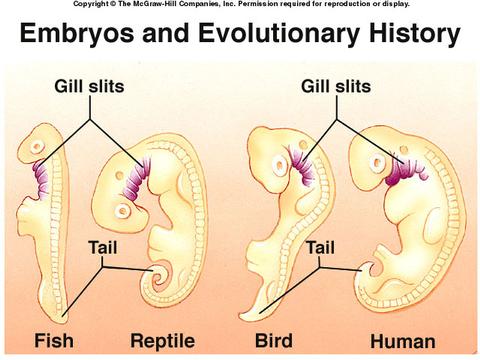 What will I grow up to be?
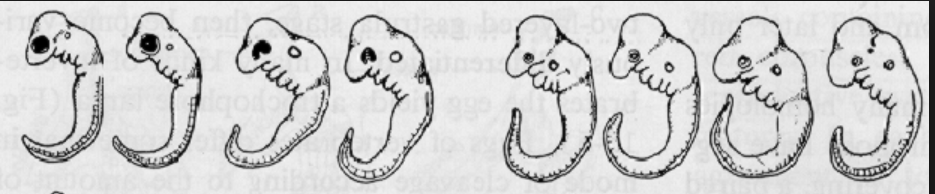 A little older…
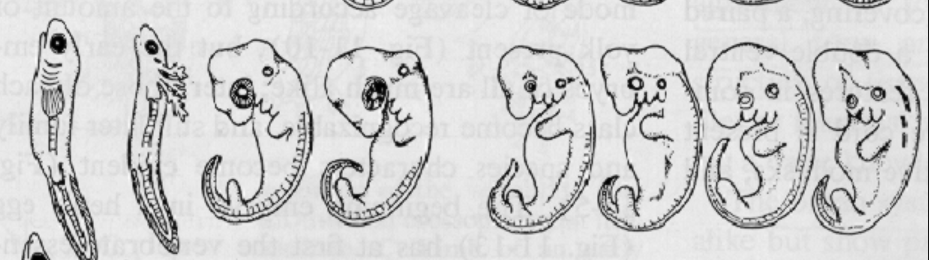 Can you tell now?
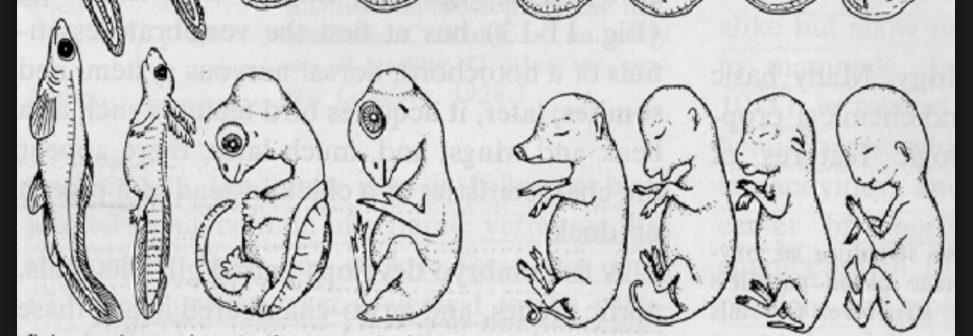 IV. Anatomy
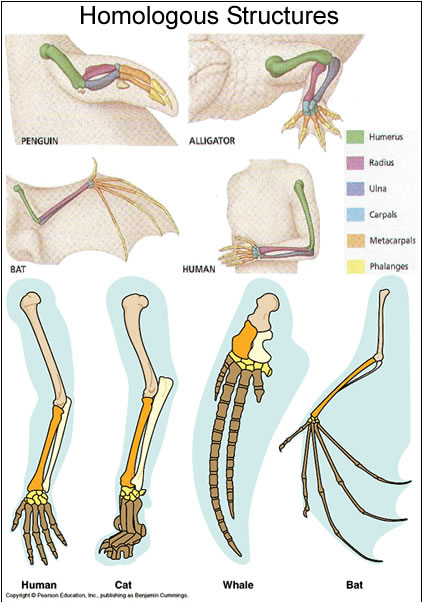 Homologous structures describe a characteristic that is shared by a group of species because it is inherited from a common ancestor.
Example: hand and arm bones of mammals
Analogous Structures: 
Organisms do not have a  common ancestor, yet still evolved characteristics with similar functions.
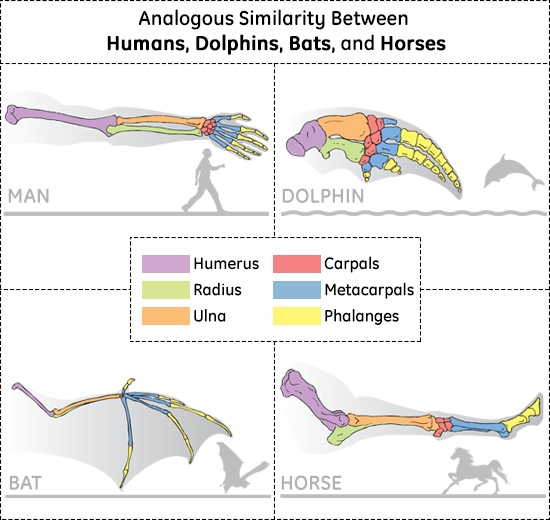 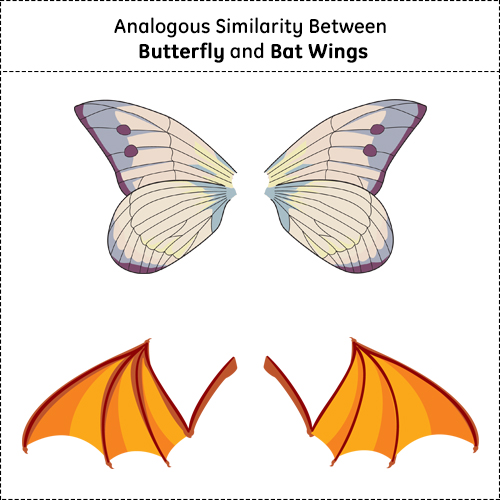 V. Vestigial structures
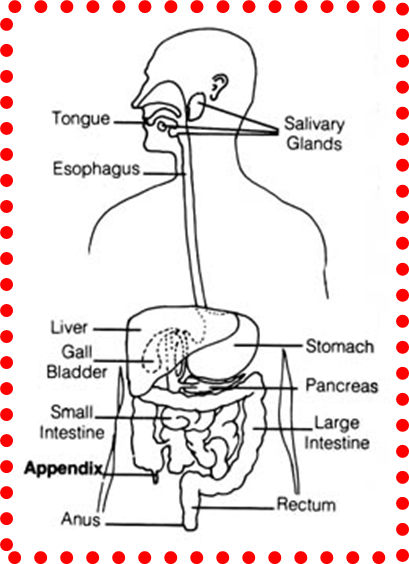 Structures that once served a purpose for a common ancestor.
Example: snake or whale pelvis. Appendix. Wisdom teeth.
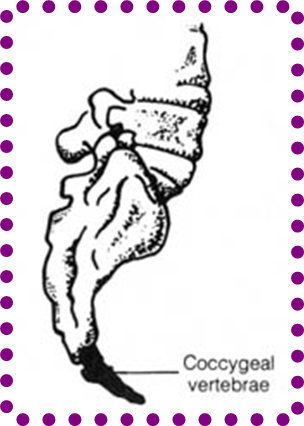 V. Biochemistry
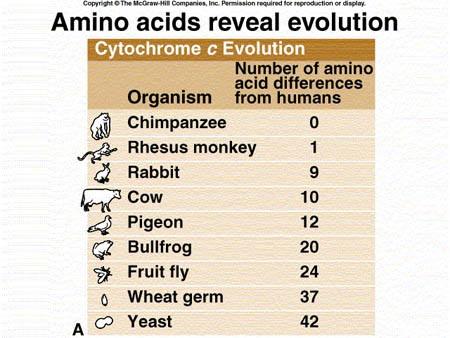 A comparison of DNA or amino-acid sequences show that some species are more genetically similar than others. This suggests a common ancestor.
Gradualism
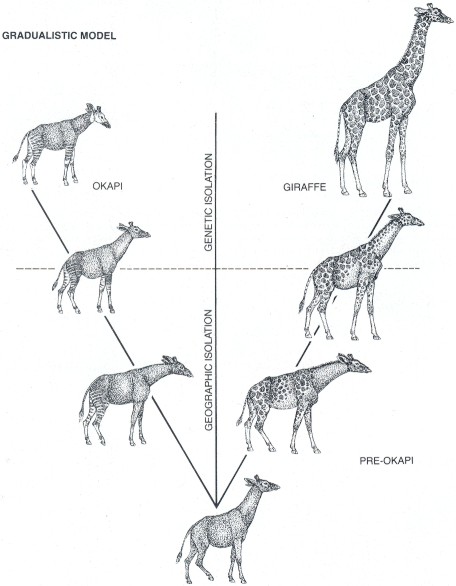 Model (Darwin) that argues that evolution is a slow build up of many large changes
Punctuated equilibrium
Modern biologists argues that some species may “suddenly” appear.
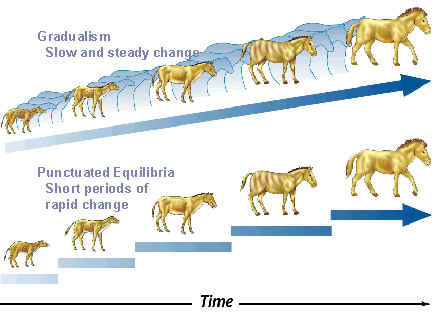 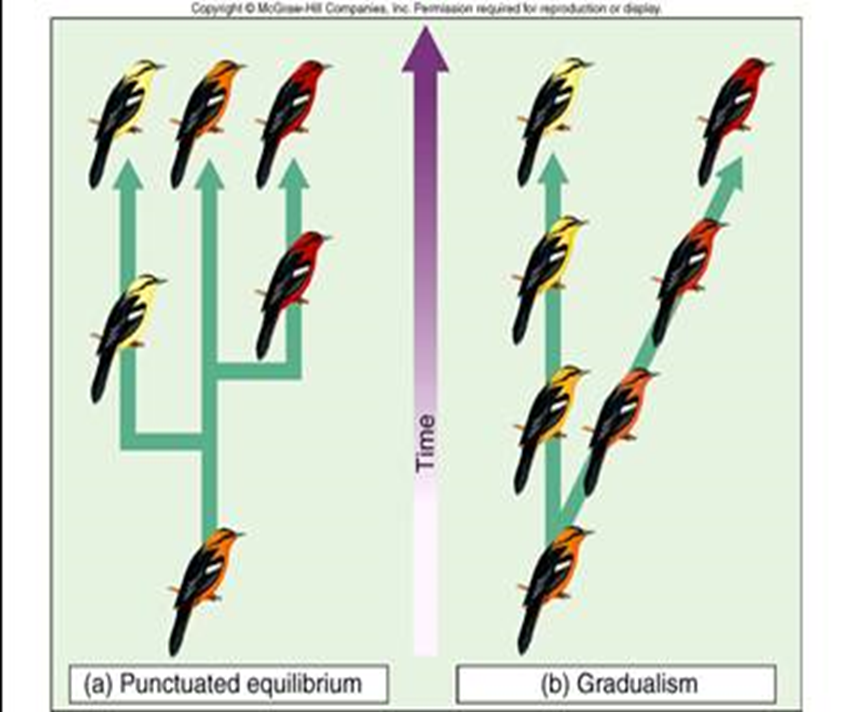